Woodbridge Elementary2021-2022Annual Title I Meeting Presentation
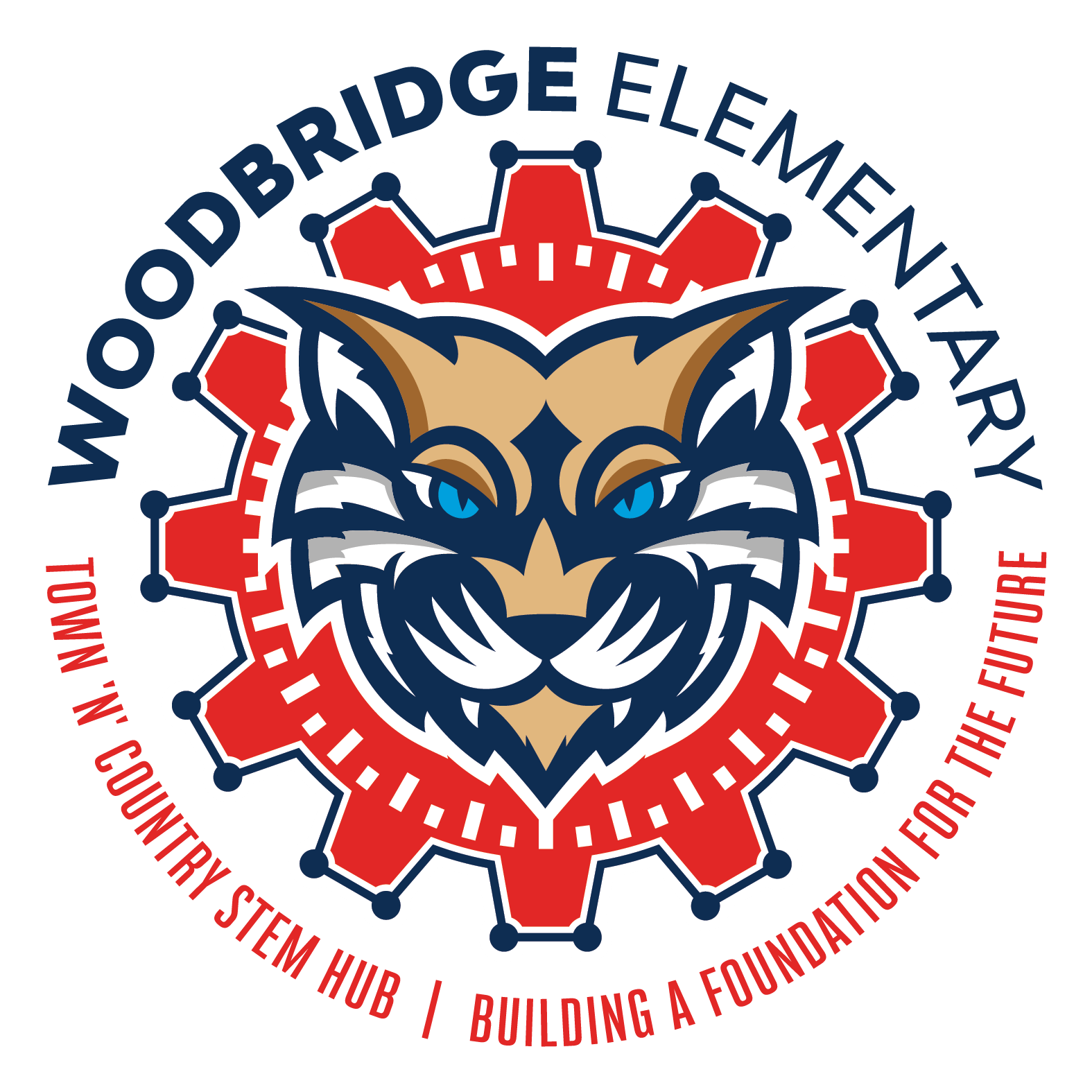 Victoria Morse, Principal
Michele Toscani, Assistant Principal
Shelly Garcia, Parent & Family Engagement Liaison
September 9, 2021
Agenda
What is Title I? 
Parent’s Rights Under Title I
Parent & Family Engagement Plan
Parent-School Compact
School Achievement Data
Title I Funds
How to Stay Connected 
CANVAS FAMILY GUIDE
The Purpose and Goal of Title 1
Assist schools in improving student achievement, staff development and parental engagement. Title I funds enhance the regular district instructional program

To improve student achievement through effective instruction, professional development, and parent and family engagement
Woodbridge ElementaryParent & Family Engagement Plan
Every Title I school, in collaboration with parents, must develop a school parent involvement plan. 
The plan describes how the school will engage the families in an organized, ongoing, and timely way in the planning, review and improvement of the Title I program at the school.
Compact
A written agreement that outlines how the parents, the entire staff and the students will share the responsibility for improved student academic achievement, as well as describes how the school and parents will build and develop a partnership that will help children achieve the state’s high standards.

*Sent home in first day packets and posted on website
Woodbridge Vision
Building a Strong Foundation for the Future

We are a “C” school…
but we believe we can achieve an “A”!
Title I Funds in Our School
Program Funds 
Resource Teachers
Materials
Curriculum
Title I Parent & Family Engagement Set Aside
$ 3,200 Amount of Funds Available for 21-22
How Can You Help Decide How Funds are Spent?
Parent and Family Engagement Survey
Join SAC
Canvas Family Guide
This guide provides parents and guardians with helpful information for using Canvas to support and monitor student academic progress. Canvas is the District's new learning management system (LMS) and will replace Edsby. A Learning Management System (LMS) simplifies teaching and learning by connecting the digital tools teachers, students, and parents use in one place. This guide has been created for parents and guardians and includes information about the Canvas Learning Management System and general instructions for using Canvas as a parent/observer. Canvas provides a variety of benefits for parents which are mentioned below:

Parents can use Canvas to:
Review upcoming or past assignments 
Check on grades 
Receive alerts for student activity 
Communicate with teachers
Important Dates
Parent Teacher Conferences- September 23
SAC Meeting- September 16
Multicultural Car Parade- October 6
PTA Meeting- October 7 
ELL Parent Meeting- October date TBD
Questions